Briefing on the submission of the Application Procurement of Consolidated supply of railway ballast for Rail Baltica railway construction, RBR 2022/14
Elīna Saule, Procurement specialist - lawyer, RB Rail AS
Jānis Lukševics, Senior Procurement Specialist, RB Rail AS
17.08.2022.
Agenda
Information on the published Procurement exercise;
Registration in the E-Tenders system (available user manuals);
Changes made after termination of the previously announced procurement;
Introduction to the Qualification stage regulations;
Procurement Q&A process;
Submission of the Application;
FAQ;
Answers to the questions from the participants.
Description of the subject-matter
What are we buying?Railway ballast produced according to EN 13450. The Assessment and Verification of Constancy of Performance (AVCP) level of the production shall be 2+.
Note: candidate can prove supplying experience with supplied materials produced according to one or several following standards EN 13450, EN 13043, EN 12620, EN 13242, EN 13285 or equivalent proving compliance with AVCP level 2+ as minimum.
[Speaker Notes: Rail Baltica is procuring consolidated supply of railway ballast that is produced according to European standard 13450 (thirteen thousand four hundred and fifty) with assessment and verification of constancy of performance level of 2+. Detail technical specification can be found in tender regulation annex 2.2. 

Important note: to qualify for procurement 1st stage candidate can prove supplying experience with supplied aggregates that are produced according to European standards with assessment and verification of constancy of performance level of 2+ as minimum.]
Description of Lots
Estonia
Latvia
Lithuania
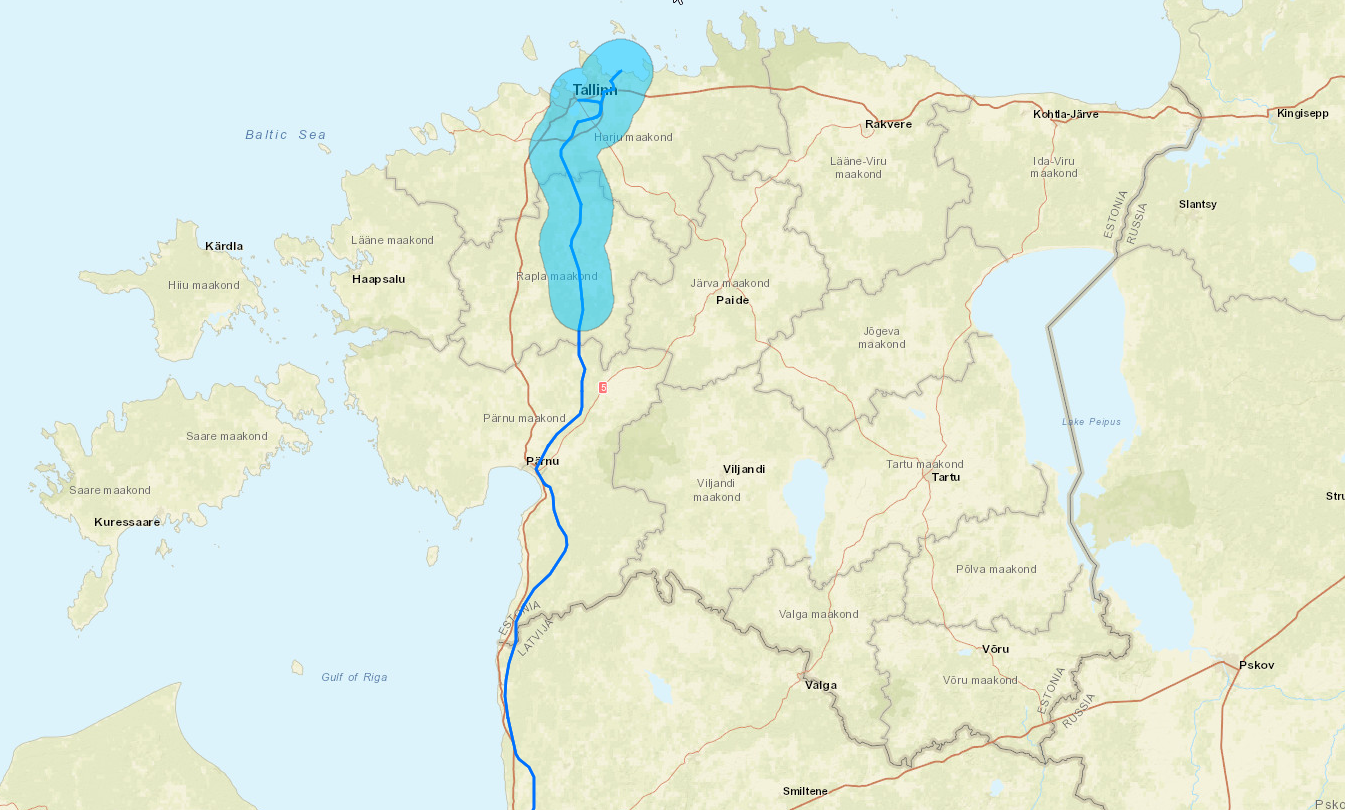 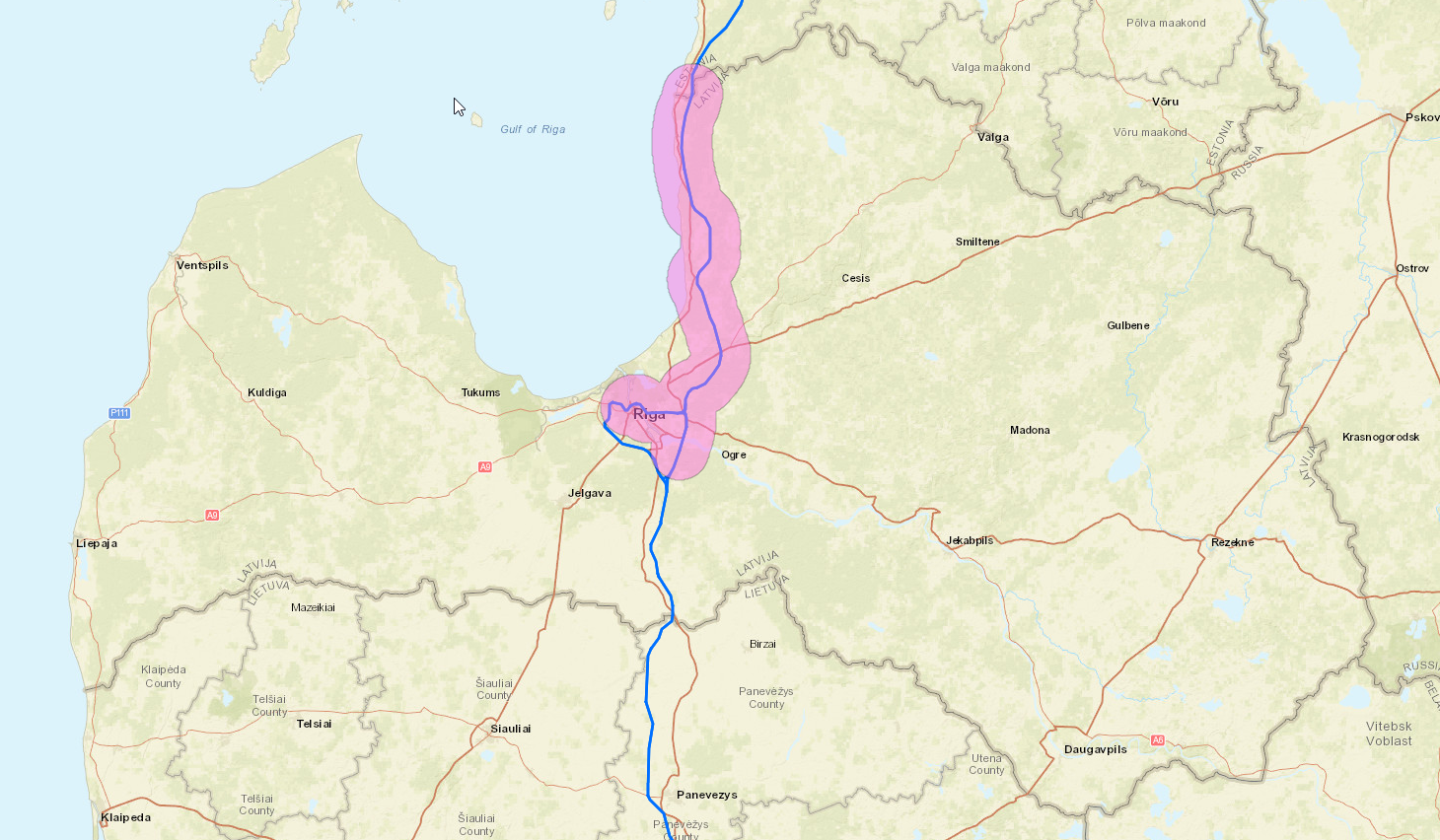 Lot 4: Skulte region
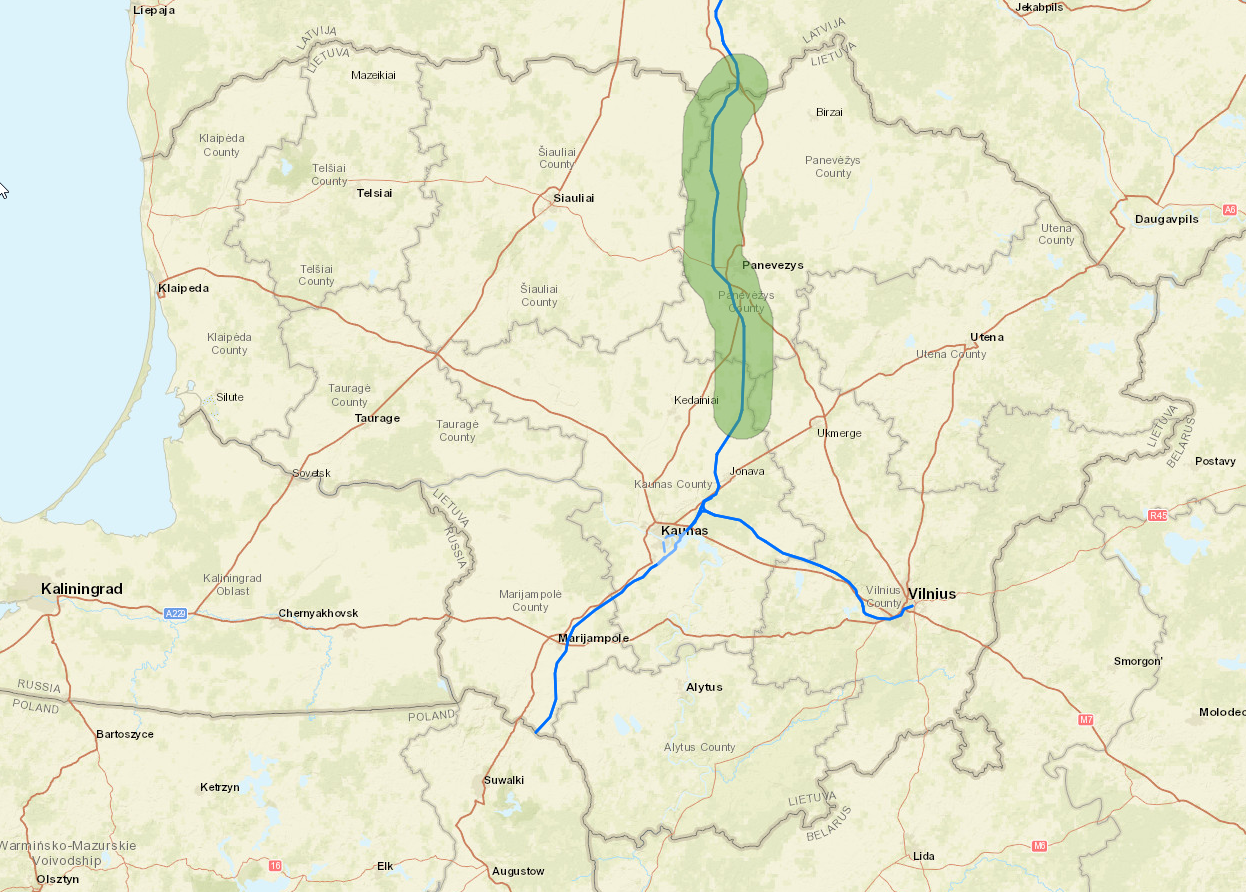 Lot 1: Tallinn region
Lot 5: Panevežys region
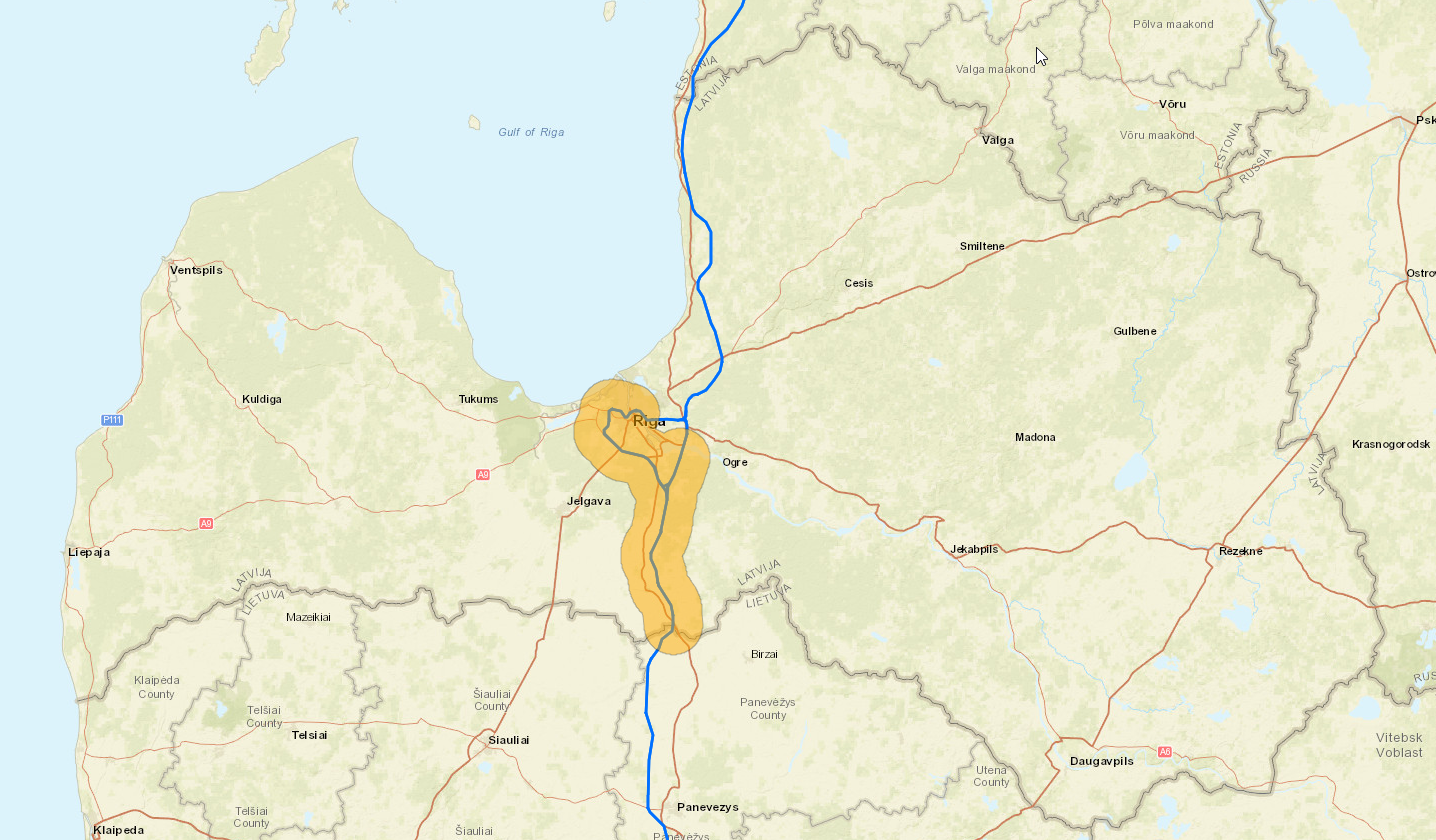 Lot 3: Iecava region
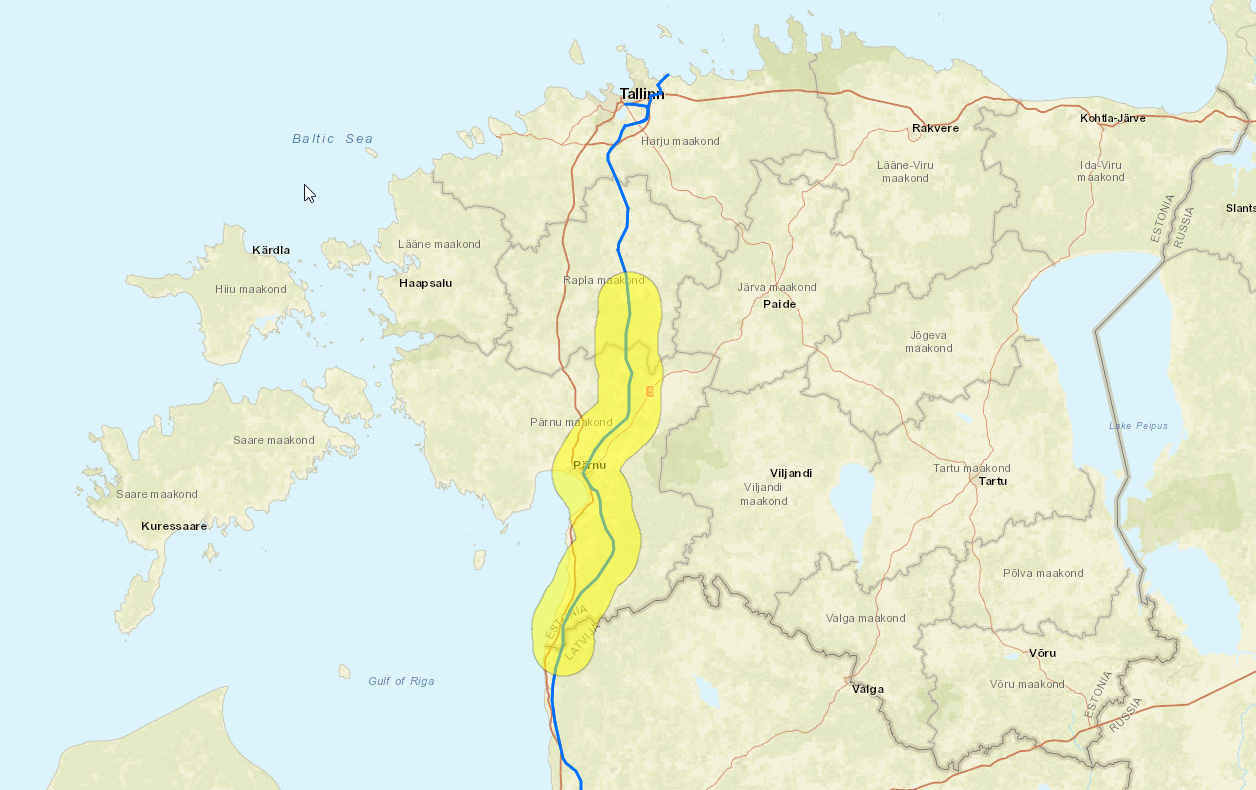 Lot 2: Pärnu region
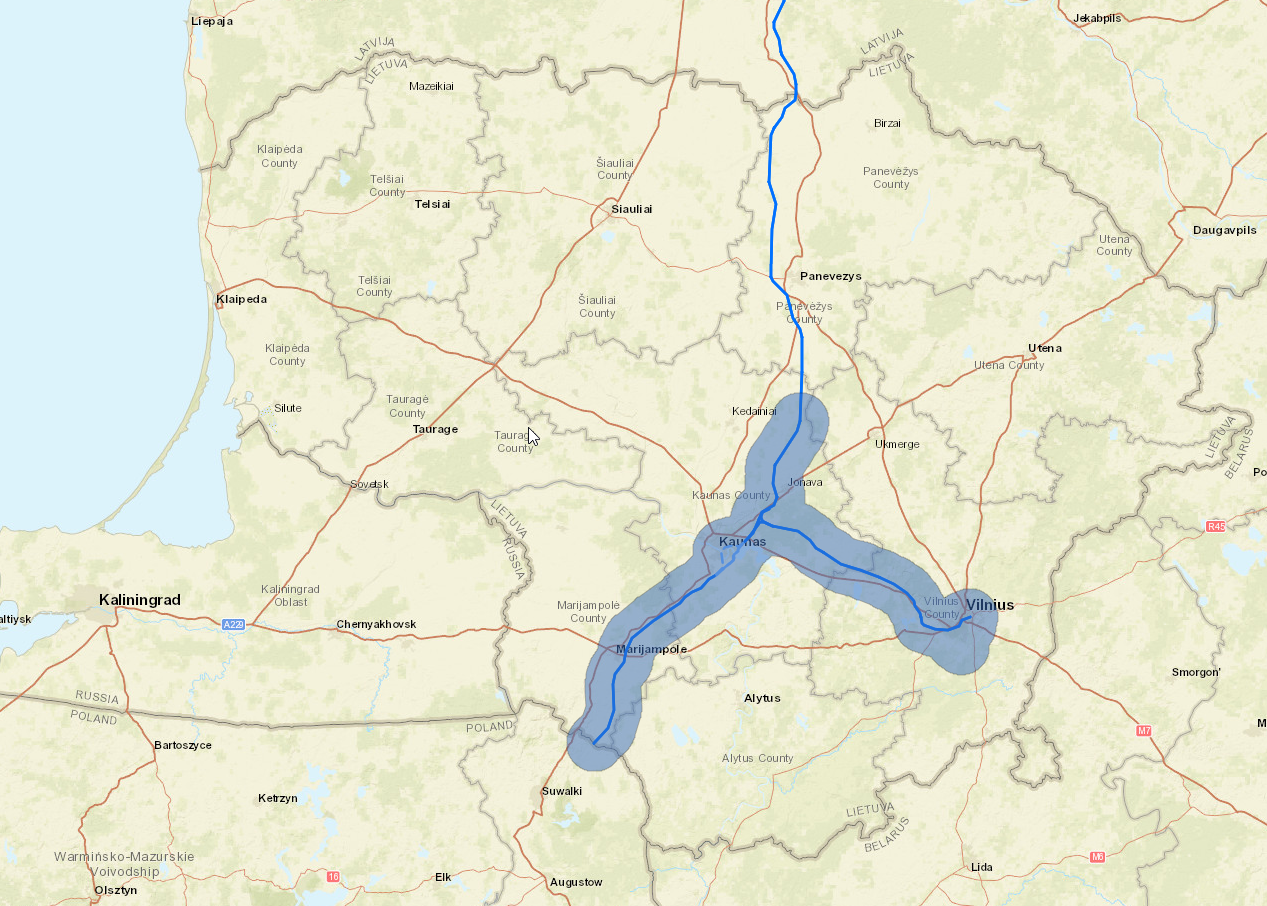 Lot 6: Kaunas region
[Speaker Notes: Procurement of consolidated supply of railway ballast for Rail Baltica railway construction is divided in 6 lots (2 lots for each of Baltic state). Each lot represent region where deliveries can take a place. 

In these maps you can see very approximate region, where material bases (delivery locations) will be located. These maps are only visualizations for the explanatory purpose.]
Where to find the information
www.railbaltica.org/tenders
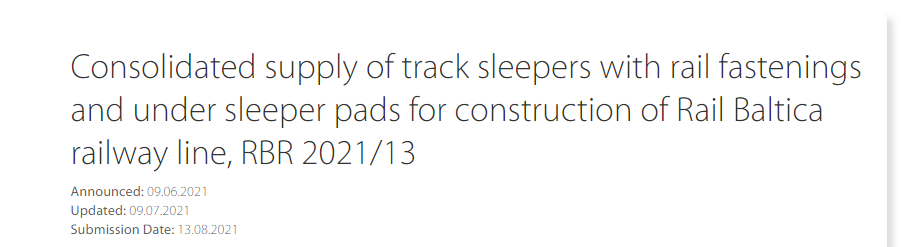 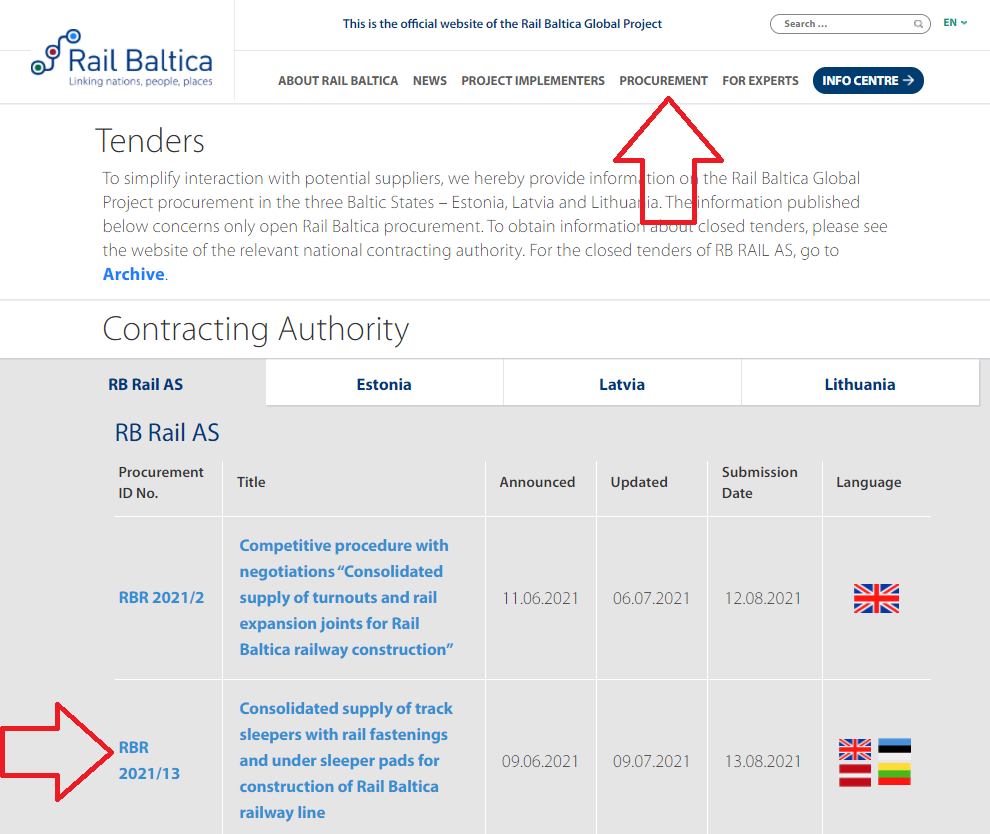 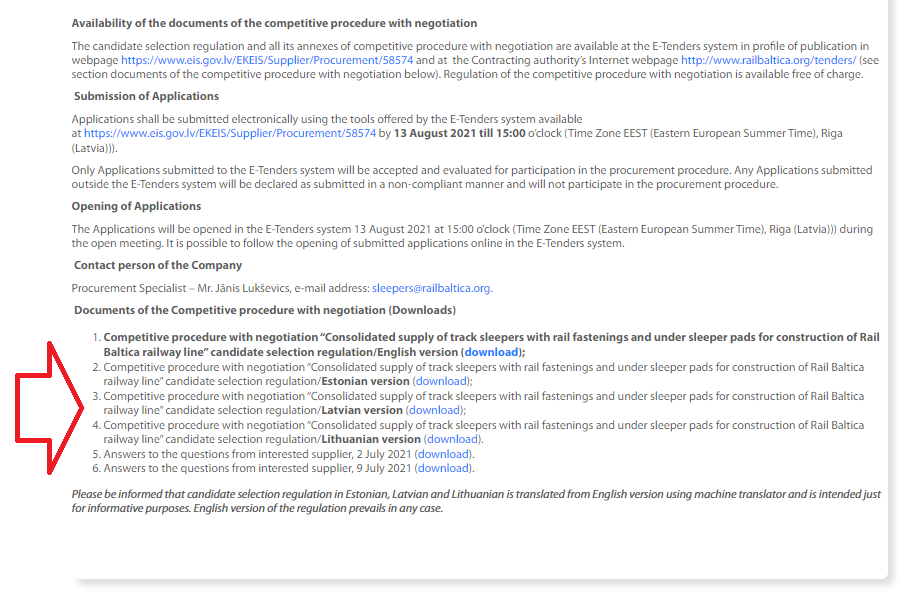 Where to find the information
https://www.eis.gov.lv/EKEIS/Supplier
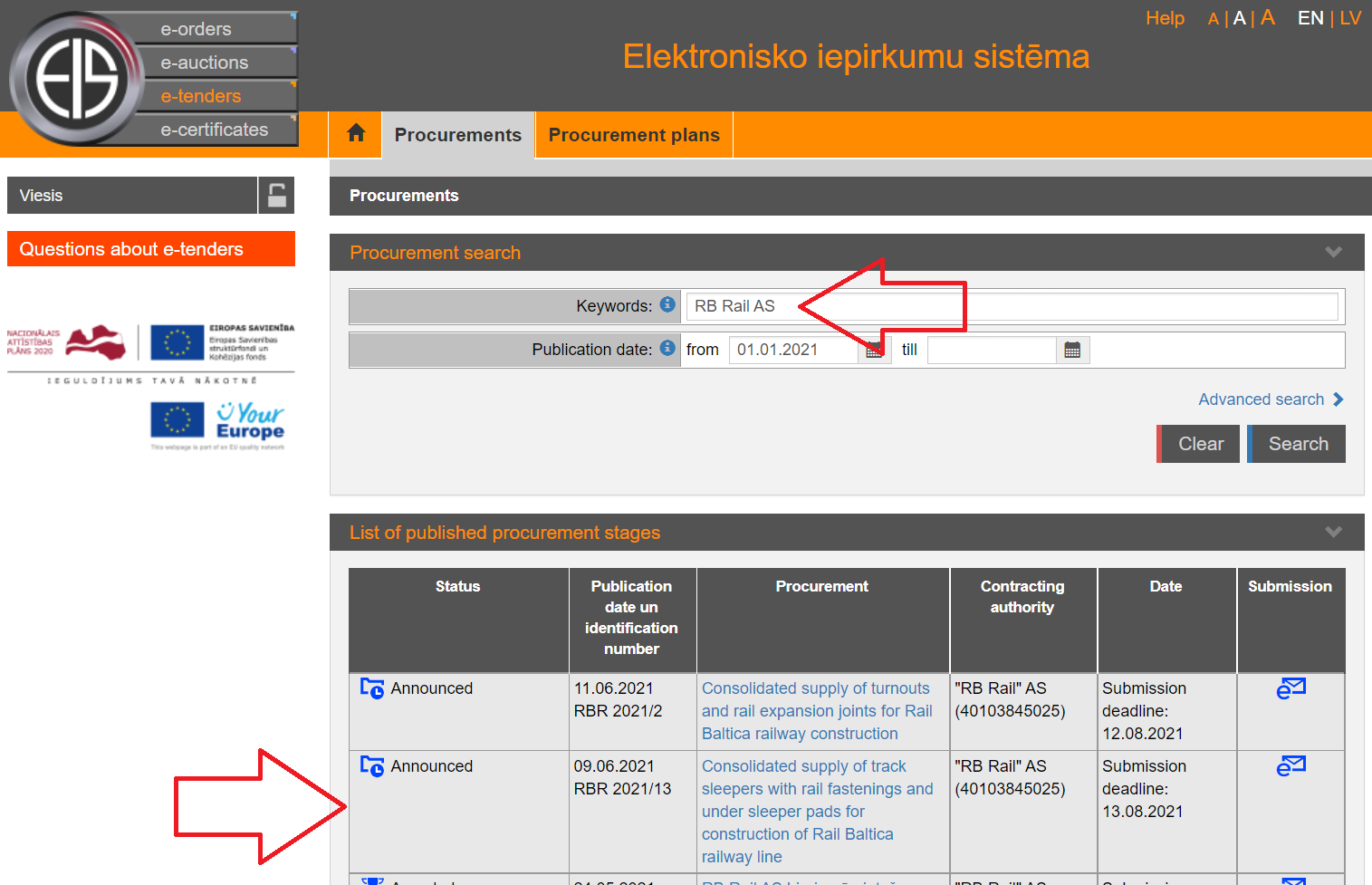 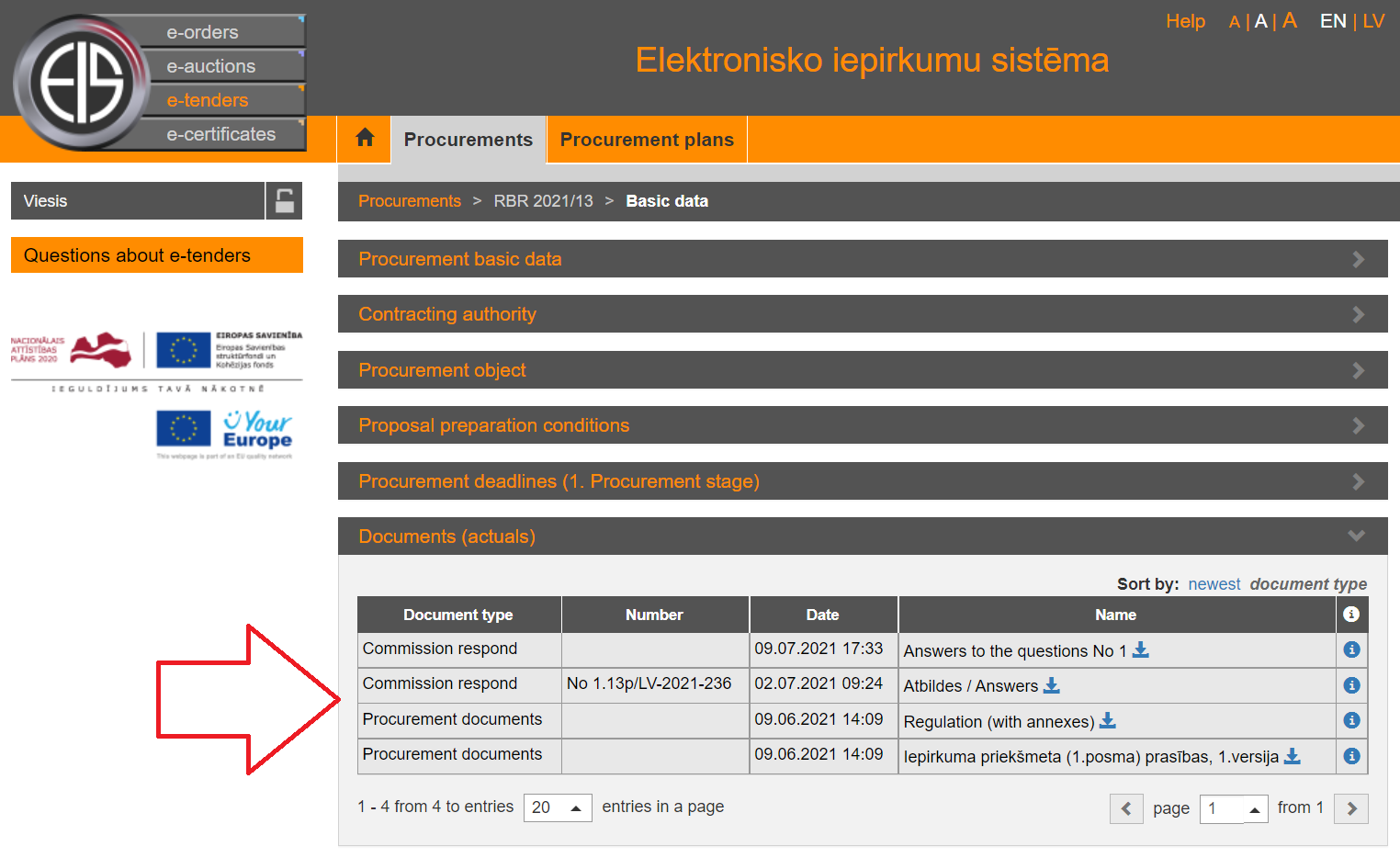 Registration in E-Tenders system
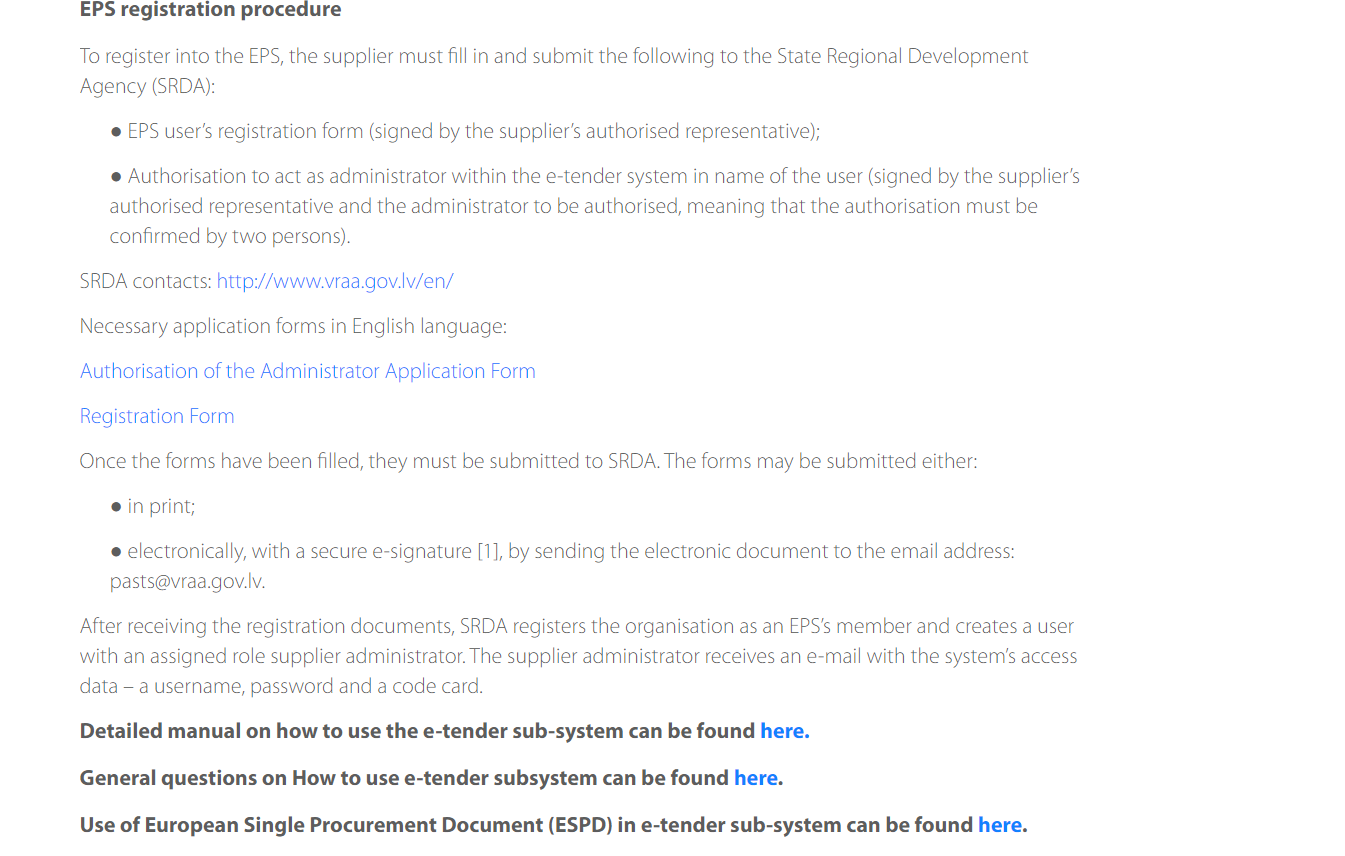 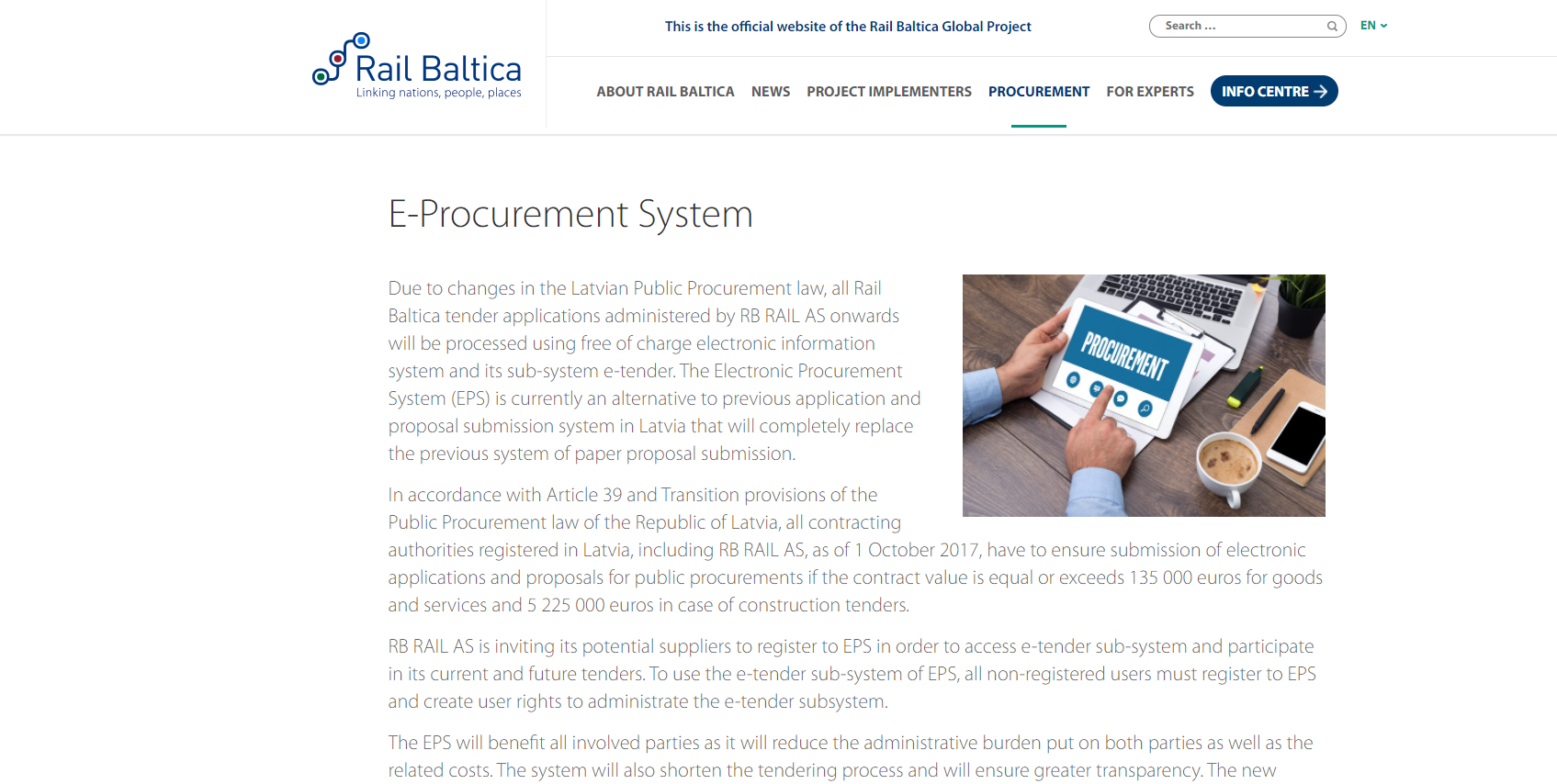 Registration in E-Tenders system
Two registration forms must be submitted to State Regional developement agency
To Assign the administrator of the of the Profile
Registration of the Company in E-Tender system
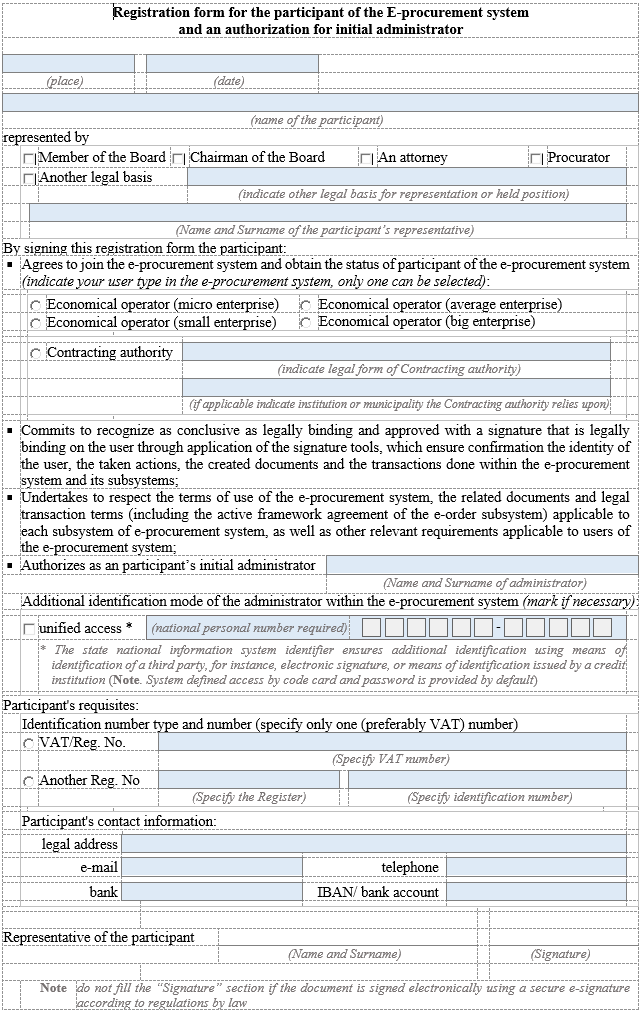 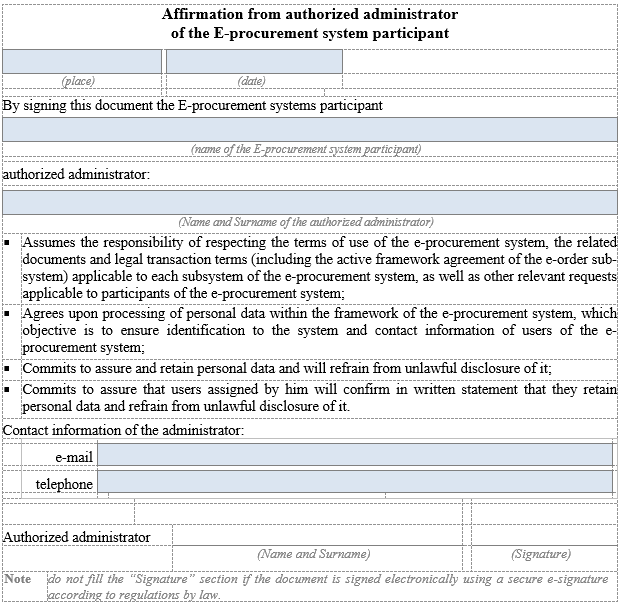 Electronically signed and sent to email address: pasts@vraa.gov.lv
Registration in E-Tenders system
1) Please register as soon as possible;
2) Please specify in registration form e-mail address were incomming mails are checked regulary and check also spam folder before your registration is approved.
3) If you have any problems with registration or any other questions regarding EPS and E-Tenders subsystem, please contact:
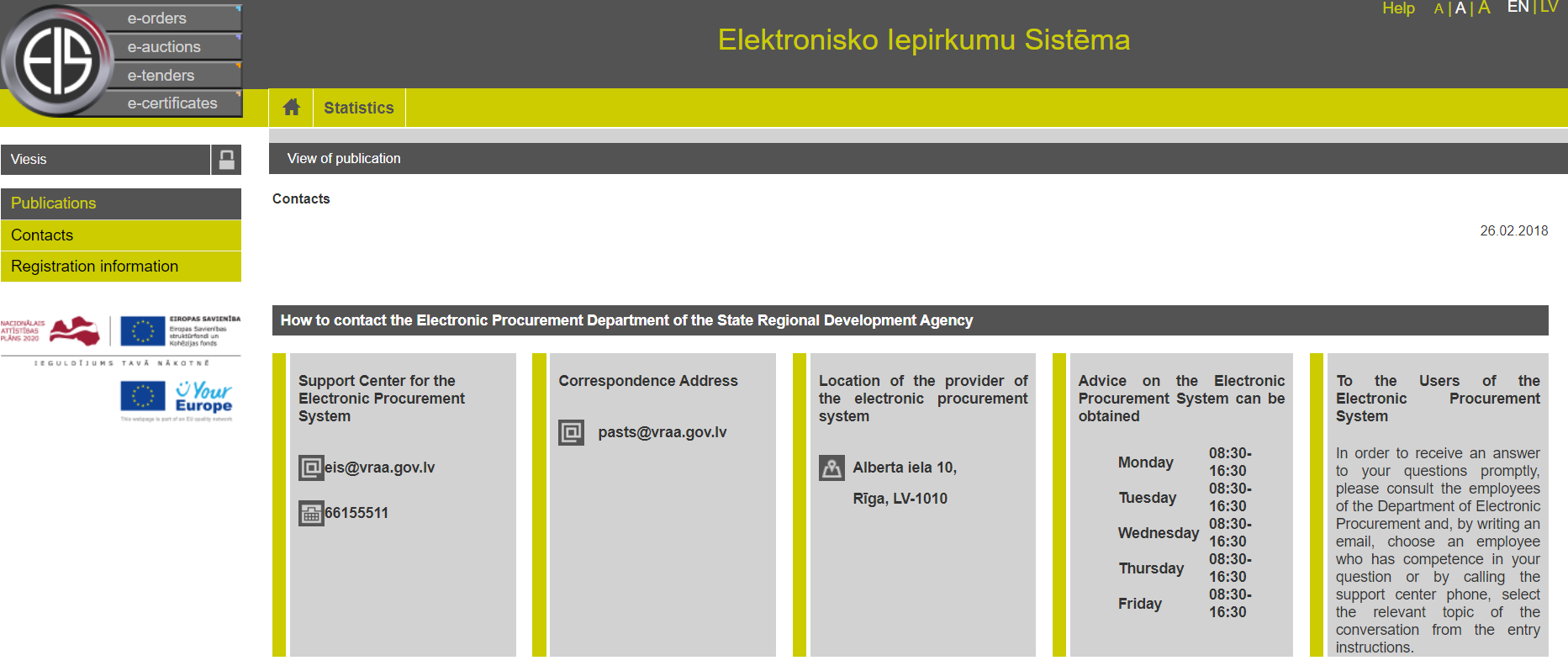 Registration in E-Tenders system
If you have any problems with registration in EPS and E-Tenders subsystem, you may contact directly to:
Senior Consultant	
Zigurds Drafens
zigurds.drafens@vraa.gov.lv
tel. +371 67509520
Advice on joining the e-Procurement system and updating user access data
Registration in E-Tenders system
Most frequent questions regarding registration of group of suppliers:

Q: Which companies shall be registered as users of E-Tenders system in order to submit Application/ Proposal if the Candidate or tenderer is a group of suppliers?
A: If the candidate is a partnership (consisting of several companies which have made commitment to submit application or proposal jointly):
All members may register as users of E-Tenders system and submit application jointly;
Partnership may authorize one member to submit application/ proposal on behalf of the partnership (partnership agreement must be concluded and attached);

If the candidate is just relying on capabilities and capacity of other entities in order to meet any of qualification requirements or involve sub-contractors, these entities shall not be registered as users of E-Tenders system.
Changes made in the re-launched procurement
Requirements regarding quality management standards and technical and professional ability have been removed from the Regulations. These changes will ease the submission of the necessary documentation for involved manufacturers.

*Please see published  Q&A in RB Rail homepage.
Introduction of the Qualification stage regulations
Regulation
1. General information
Procurement Procedure: Competitive procedure with negotiation 
The Competition consists of two stages:

Stage One (qualification) – selection of the Candidates.

Stage Two (proposals) – submission of initial proposal(s) of the qualified Candidates and negotiations, submission of final proposal(s) and awarding of Framework agreement. 

The subject-matter of the Competition – consolidated supply of ballast for construction of Rail Baltica railway line. 

General description of the subject-matter of the Competition is included in Annex No 2 “General description of the subject matter” to the Regulation for the Selection of the Candidates. During the stage of the Selection of the Candidates, General description of the subject matter is given for informative purposes only. 

Detailed description of the subject-matter of procurement will be issued to the Candidates, which will be selected for participation in the Stage Two of the Competition.
Introduction of the Qualification stage regulations
Regulation

2. information ABOUT the stage two of the Competition and the contract

4. Selection criteria for the CANDIDATES

4.1. Exclusion grounds (will be verified according to Section 10.2.3. of Regulation)
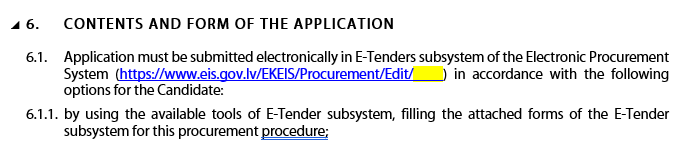 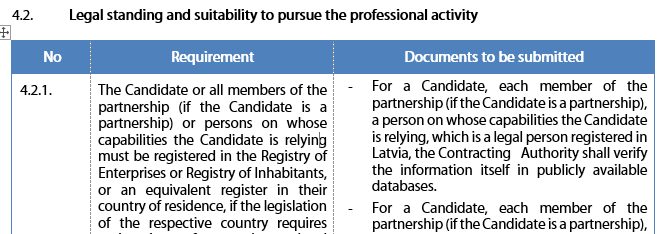 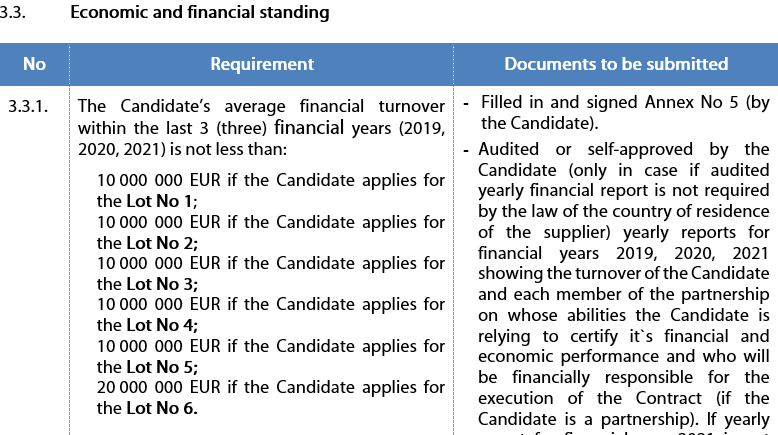 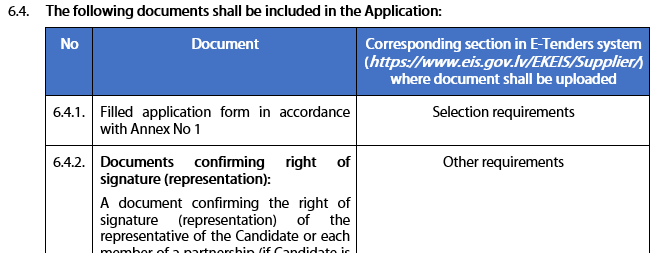 Information in the application/ proposal
Annexes are prepared and structured in a way to assist the supplier in the preparation of all requested information and not to miss some information.
Consider the requirement included in the procurement regulations and describe the compliance at least in the same detail.
Use the forms which have been provided in the procurement regulations (usually annexes regarding supplier experience, experts experience, financial standing etc.)
15
Example
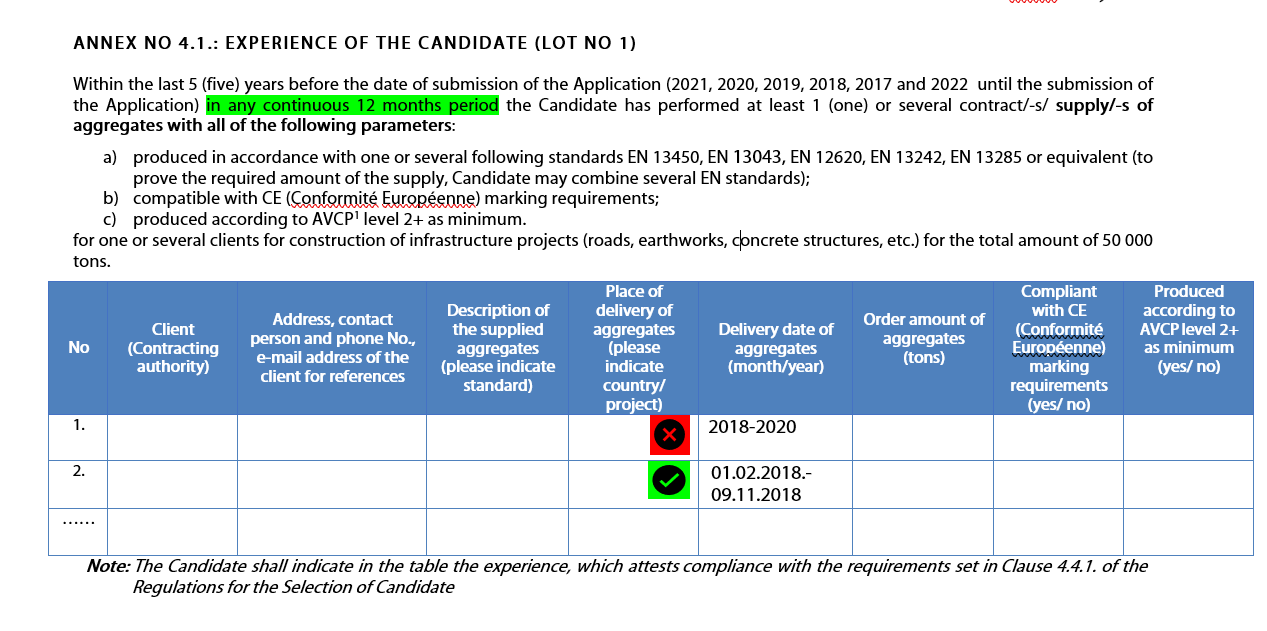 16
[Speaker Notes: Please don't state just "YES", because that won't be considered as sufficient description, clear and detailed description must be included.]
Actions before the submission
SUBMISSION DEADLINE
In Qualification stage questions may be asked:

1. By e-mail to: ballast@railbaltica.org

2. In EIS system 
(for registered users)
Supplier can ask questions and clarify requirements and request to amend them
No amendments after submission! Tenderer has accepted the requirements by submitting the proposal!
NB! Please read the Q&A letters published in RBR website before asking your question!
[Speaker Notes: Ask in Q&A process contract draft comments/amendments DON’T include in only afterwards in the proposal – we cannot consider that anymore.
If the supplier has any questions or comments regarding requirements of particular procurement, until the proposal submission deadline it has rights to ask questions, clarify any requirements and request (with justification) to amend the requirements. 
It is applicable as well to the draft contract which is one of the annexes of the procurement regulations. After the submission of the proposal supplier is not allowed to request for any amendments in the draft contract. DON’T include comments on the draft contract only afterwards in the proposal – PC cannot consider that anymore. No significant changes can be done in the draft contract before signing
NB! Please read the Q&A letters published in RBR website before asking your question as it may be that the same question has been asked by another supplier and has been already explained by the Commission.
After the submission of the proposal supplier is not allowed to request for any amendments in the procurement regulations, requirements etc. as it has accepted the requirements by submitting the proposal.]
Qualification/evaluation
Qualification assessment is carried out according to YES/NO principle
Can supplier add new projects to comply with requirement during the clarifications?
Evaluation according to award criteria
NB! During the qualification assessment or evaluation Commission is not allowed to deviate from the qualification requirements or award criteria.
18
[Speaker Notes: Please be aware that if experts have to be proposed, exact expert and its CV/respective annex table must be submitted.
Please don’t send several expert CVs and documents for one position, because PC won’t accept it and will ask the tenderer to clarify which person is proposed for specific position, PC won’t find it out by itself. This will allow to avoid one additional clarification.]
Clarifications/Amendments
Commission is willing to clarify all unclear information in the proposal before it makes the decision regarding non-compliance, however…
Dos and Dont’s:
It is allowed to clarify information which is included in the proposal (clarifications)
It is not allowed to add totally new information to the proposal (amendments)
Commission must ensure:
Transparency
Free competition 
Equal and fair treatment
Effective use of the funds of RB
NB! Commission cannot recognize as compliant agreements, documents etc. which are dated after the proposal submission deadline, except the exclusion ground documents.
19
[Speaker Notes: EU Court of Justice practice: 
it has been recognised that the principle of equal and fair treatment and non-discrimination, as well as the obligation to ensure transparency, do not allow any negotiation between the contracting authority and any of the tenderers during the award procedure, which means that, in principle, the proposal may no longer be amended, either on the initiative of the contracting authority or on the initiative of the tenderer. Therefore the contracting authority, if it considers the tender to be incorrect or non-compliant with the technical specifications, cannot require explanations from the tenderer (Court of Justice decision No C 3 24/14 dated 7 April 2016).
NB! Only exception is competitive procedure with negotiations where negotiations can be carried out according to the procedure and regarding topics indicated in the procurement regulations.]
Partnership
There are no restrictions in any of RB Rail AS Procurements regarding the form in which supplier/-s can participate in the procurement.
However, in case supplier plans to participate in the procurement as partnership there are specific requirements, such as:
In the proposal a cooperation agreement must be submitted where it is agreed upon liability and responsibility of each member of the partnership.
Content of the partnership (members) cannot change during the procurement procedure. Choose the potential partners carefully to minimize the risk of future disagreements!
20
20
NB! Agreement must be signed by all members of partnership.
[Speaker Notes: Partnership = consortium = joint venture

Reliable partners must be chosen.]
Entities on which capabilites supplier is relying
These are entities which experience, financial status etc. supplier is relying upon to comply with qualification requirements.
There must be signed agreement or other document between the supplier and the Entity indicating that the resource on which it is relying will be available during the contract.
All Entities must be clearly indicated in the annex attached to the procurement regulations.
Entity and subcontractor is not the same, but a third party can be Entity and subcontractor at the same time.
NB! Employees of the tenderer are not Entities or subcontractors.
21
[Speaker Notes: Commission must verify that such agreement between the tenderer and the entity on which capabilities it is relying exists. 
It must be done to be sure that it is not just a formal way how tenderer wants to comply with the qualification requirements. Commission must be sure that the resources (as per qualification requirement) will be available to the tenderer in case of winning the procurement.

Entities on whose capacity supplier relies (Entity), are entities which experience, financial status etc. supplier is relying upon to comply with qualification requirements. So it means any legal or natural person on which capabilities the tenderer is relying to comply with qualification requirements of the regulation. 
For example, natural person which is proposed as an expert and is an employee of a tenderer is not an “entity”, but a natural person which is proposed as an expert and is a freelancer is an “entity”. 
Difference between Entity and subcontractor – subcontractor is third party to whom part of the performance of the contract is assigned. In case when the tenderer rely on capabilities of a third party to comply with any qualification criteria and at the same time this third party also is assigned to perform a part of the contract, then this third party will be Entity and subcontractor at the same time.]
Representation rights/PoA
If the person/-s in the company registration certificate differs from the one signing the proposal, it is mandatory to submit the respective power of attorney or other document that verify the persons rights to represent the supplier.
In some cases the chain between the person indicated in the company registration certificate and the person who has signed the proposal consist of several documents.
Commission must verify that the proposal and other respective documents have been signed by a person who has representation rights.
NB! All chain of documents (PoA) must be provided to the Commission.
22
[Speaker Notes: Not applicable to contact person – it could be any person.]
Useful Information
Deadline for the submission of the Applications: 16 September 2022, 14:00 (EET) in E-Tenders system 

Please note: make sure you submit the Application timely (do not leave to the last day/minute), 
Applications submitted earlier are not accessible or readable before the opening time!!!
RBR website: https://www.railbaltica.org/tenders/
RBR Procurement plan 2021:  https://www.railbaltica.org/procurements/ 
RBR procurements in E-tendering system: https://www.eis.gov.lv/EKEIS/Supplier/Organizer/3001
Public Procurement Law of the Republic of Latvia: https://likumi.lv/ta/id/287760-publisko-iepirkumu-likums 
Cabinet Regulation No. 107 of the Republic of Latvia: https://likumi.lv/ta/id/289086-iepirkuma-proceduru-un-metu-konkursu-norises-kartiba 
Procurement Monitoring Bureau of Republic of Latvia website: https://www.iub.gov.lv/en 
EU public procurement directive: https://eur-lex.europa.eu/legal-content/EN/TXT/?uri=celex%3A32014L0024 
European Court of Justice judgements: https://curia.europa.eu/jcms/jcms/j_6/en/
23
Thank you!

Time for Q&A session!